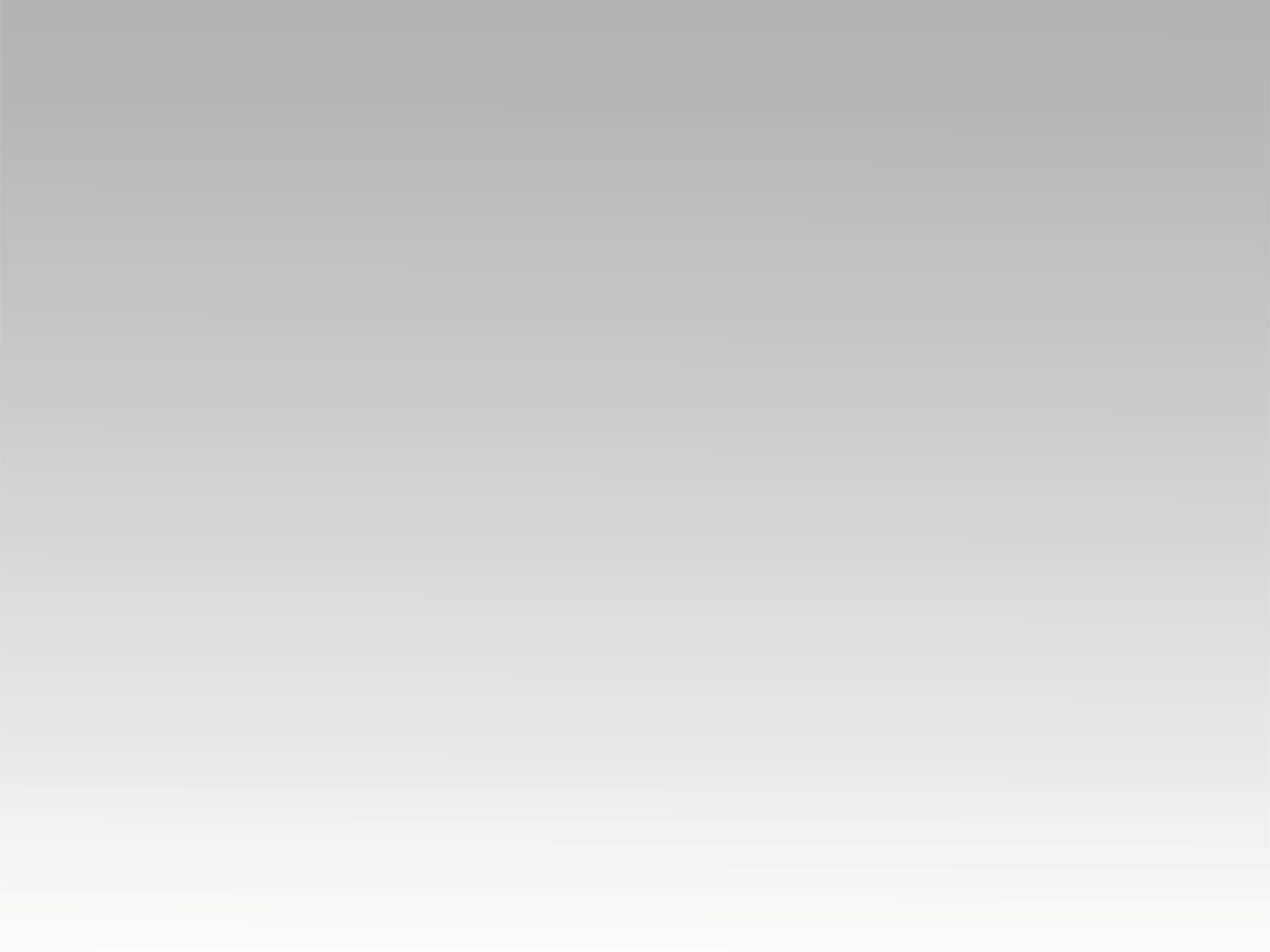 تـرنيــمة
عالي وعالي وعلِّيناك
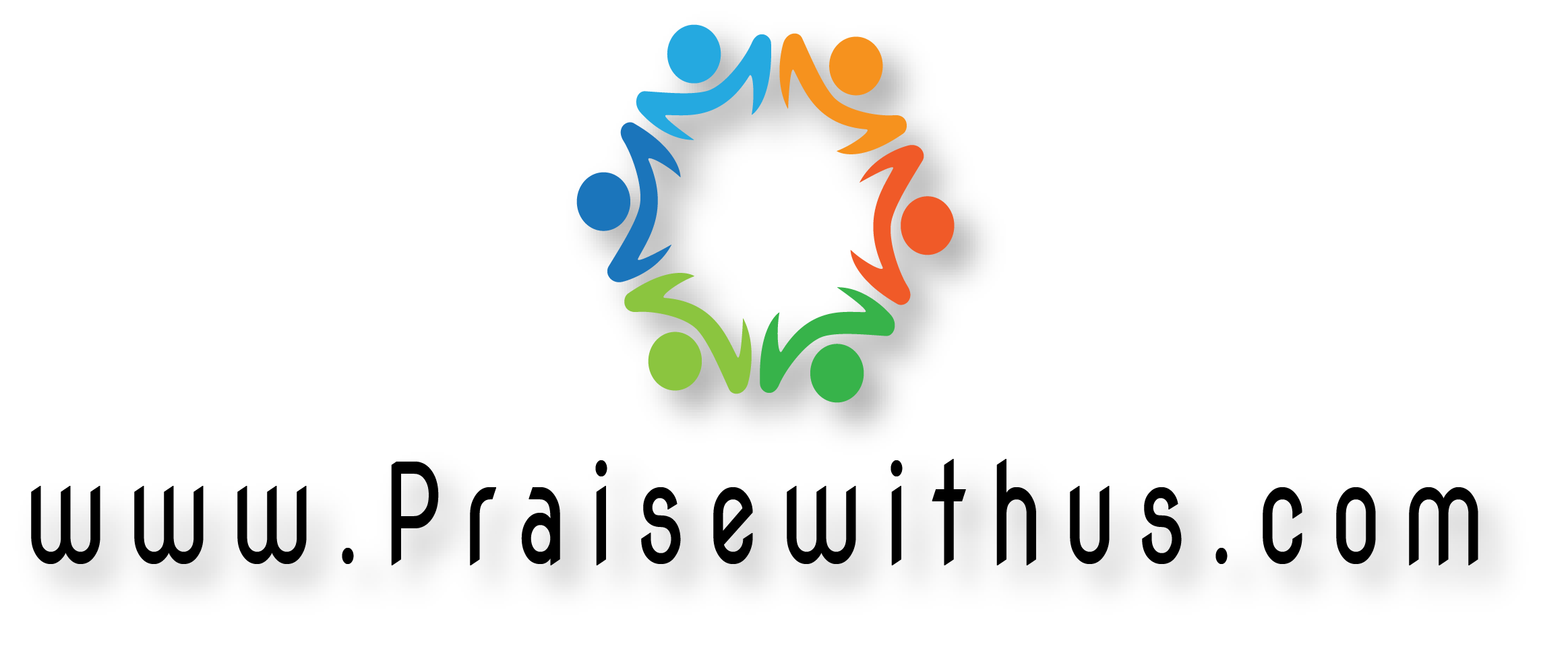 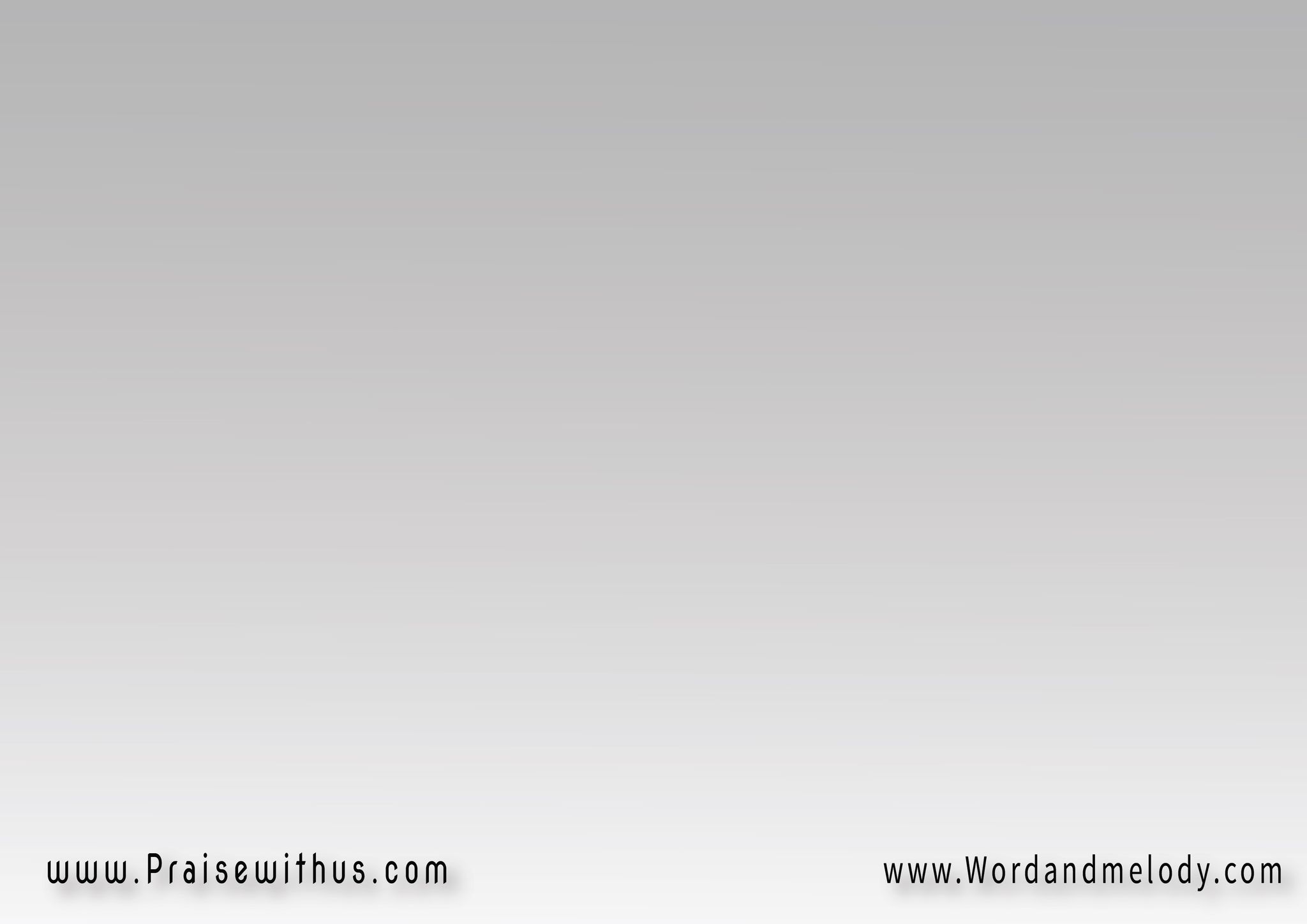 ق:  (عالي وعالي وعلِّيناكإحنا أولادك عِد عيناك)2   (نحنُ أبناؤك وطوع أمرك)يا ربنا نِتمنَّى رِضاك   يَسوعنا الغالي مَحلاكعالي وعالي وعلِّيناك

(aali waali we aallenak   ehna wladak aed aenak)2ya rabbana netmanna reDak   yasouan al ghali mahlakaali waali we aallenak
We lift You up high, we are Your children;
 at Your service. Lord Jesus we long to please You.
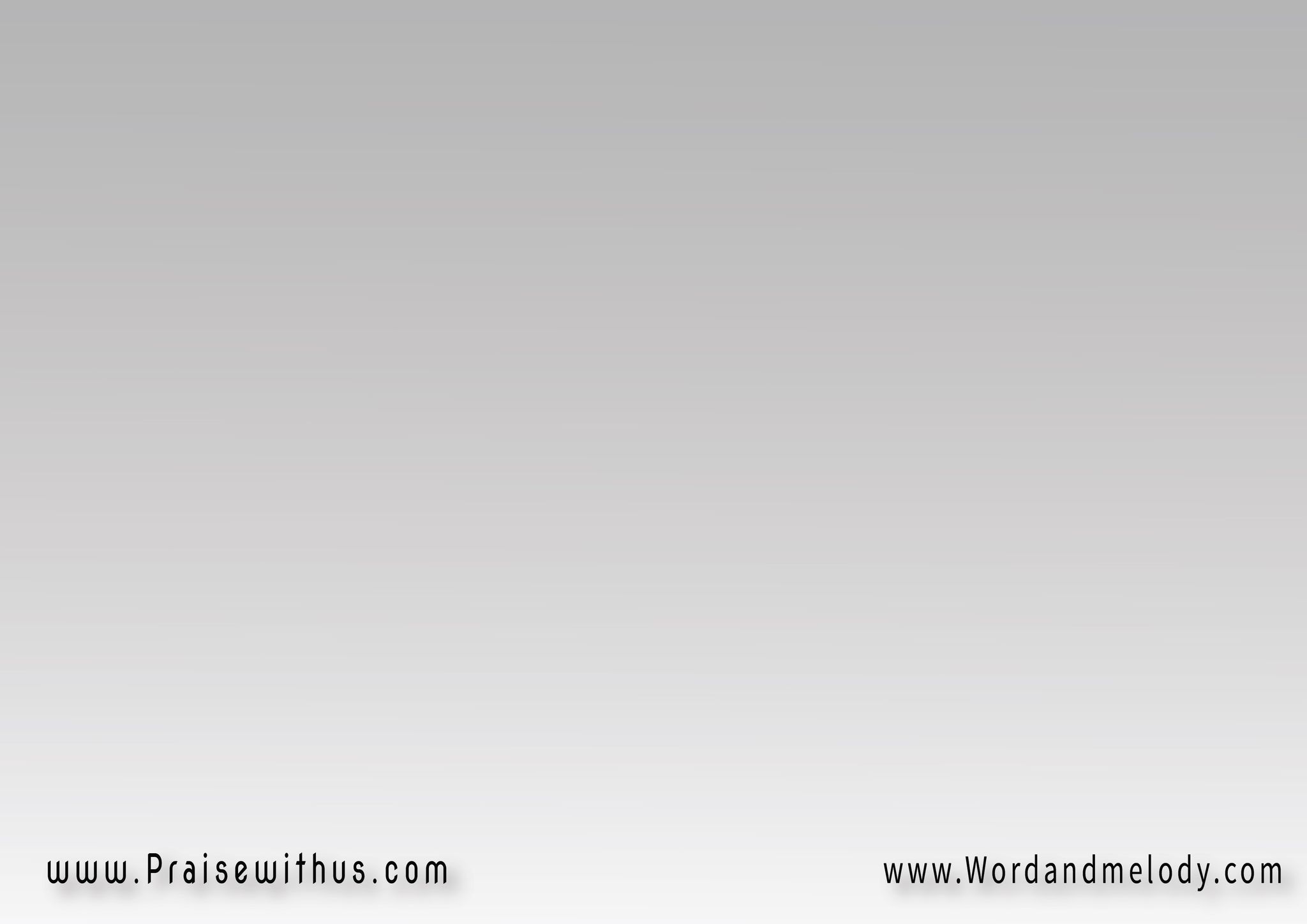 1-  
(مَلِك الكُون بِكُلِّ زَمَان وبإيدك كُل السُّلطـان)2تُأمُر تِنهي عالإنسان  الدَّفَة بإيدك يا قُبطان
(malek el kon be kol zaman   web edak kol el ssoltan)2toamor tenhi aal ensan   el ddafa be edak ya qobtan
You are the King of the universe and have all the power.
 You hold the rudder in Your hands, Captain.
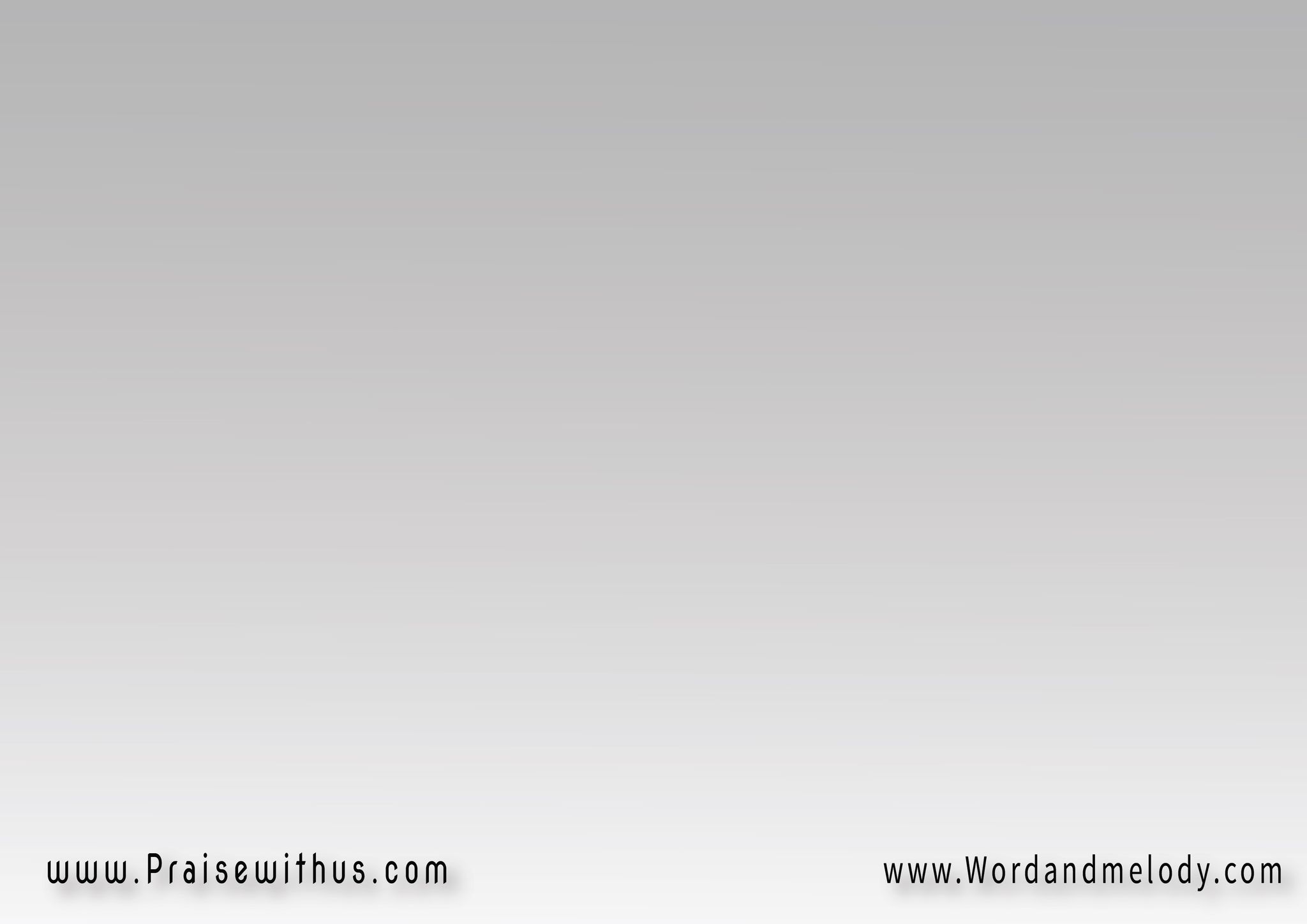 ق:  (عالي وعالي وعلِّيناكإحنا أولادك عِد عيناك)2   (نحنُ أبناؤك وطوع أمرك)يا ربنا نِتمنَّى رِضاك   يَسوعنا الغالي مَحلاكعالي وعالي وعلِّيناك

(aali waali we aallenak   ehna wladak aed aenak)2ya rabbana netmanna reDak   yasouan al ghali mahlakaali waali we aallenak
We lift You up high, we are Your children;
 at Your service. Lord Jesus we long to please You.
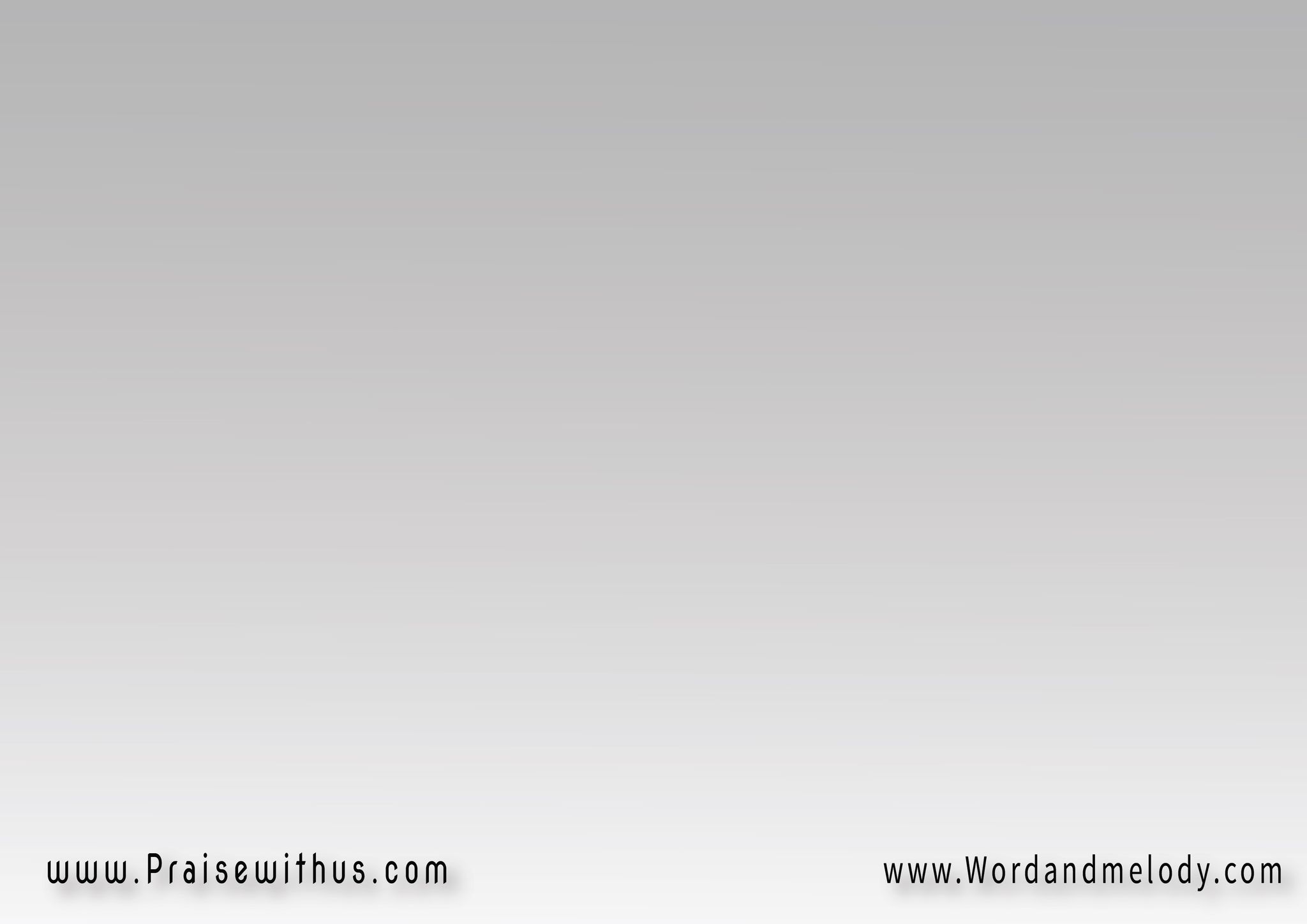 2-  (أنا وإخواتي تخَلِّينا (أنا وإخوتي تحفظنا)   بِكَظِّة إيدك تِحمينا)2  (بمسكة إيدك تِحمينا)               إنطُك إبليس ونضَوِّجَه (نُسكّت إبليس ونُضايقهُ)وما يكدَر يفك حَلكَه  (فلا يقدر أن يتكلم)

(ana wekhwati tkhallina   be kazzet edak tehmina)2entog eblees wen Dawwejah wema yegdar yefek halga


Keep me and my brothers protected in Your hand. 
We aggravate and infuriate satan so he can not open his mouth.
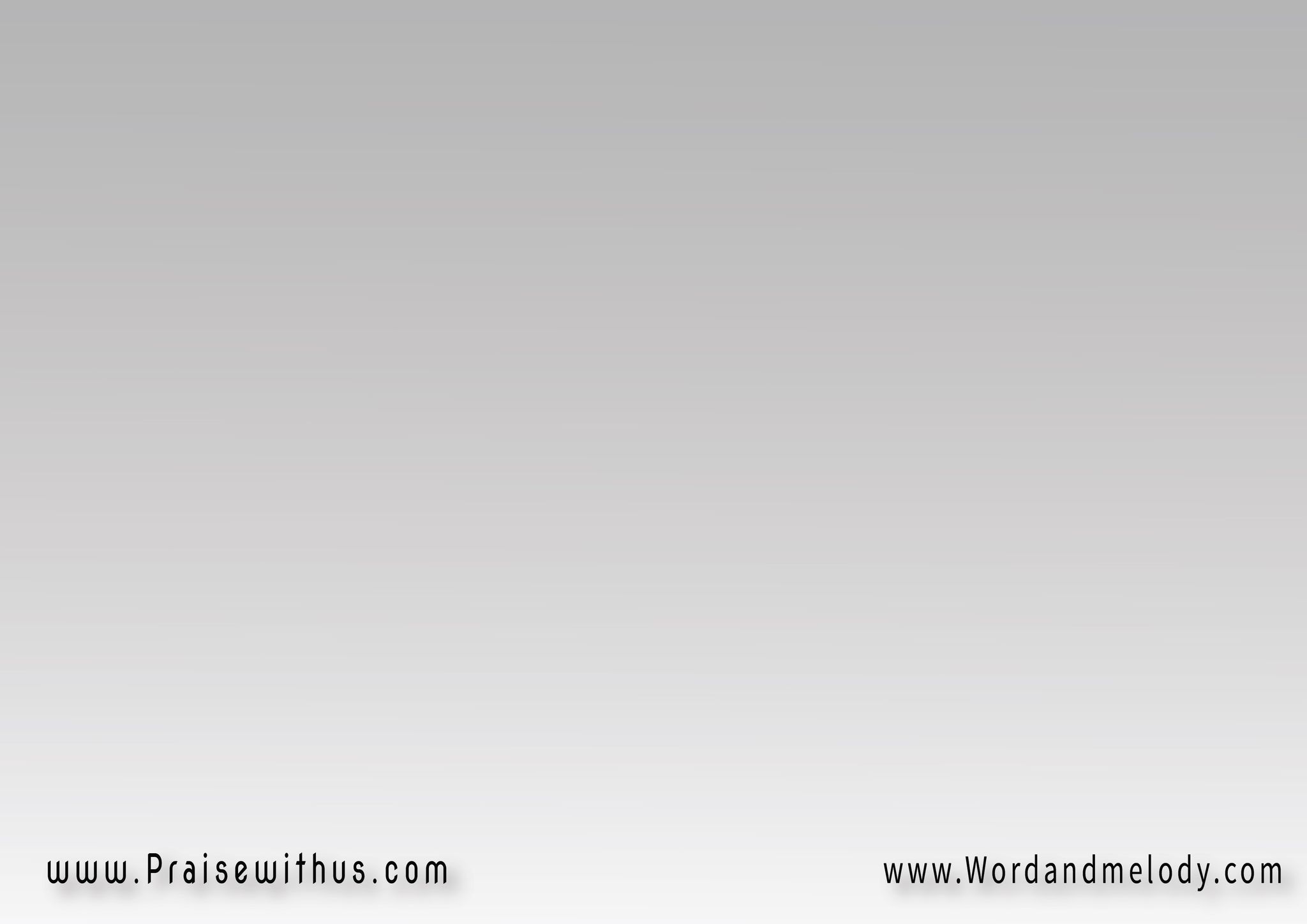 ق:  (عالي وعالي وعلِّيناكإحنا أولادك عِد عيناك)2   (نحنُ أبناؤك وطوع أمرك)يا ربنا نِتمنَّى رِضاك   يَسوعنا الغالي مَحلاكعالي وعالي وعلِّيناك

(aali waali we aallenak   ehna wladak aed aenak)2ya rabbana netmanna reDak   yasouan al ghali mahlakaali waali we aallenak
We lift You up high, we are Your children;
 at Your service. Lord Jesus we long to please You.
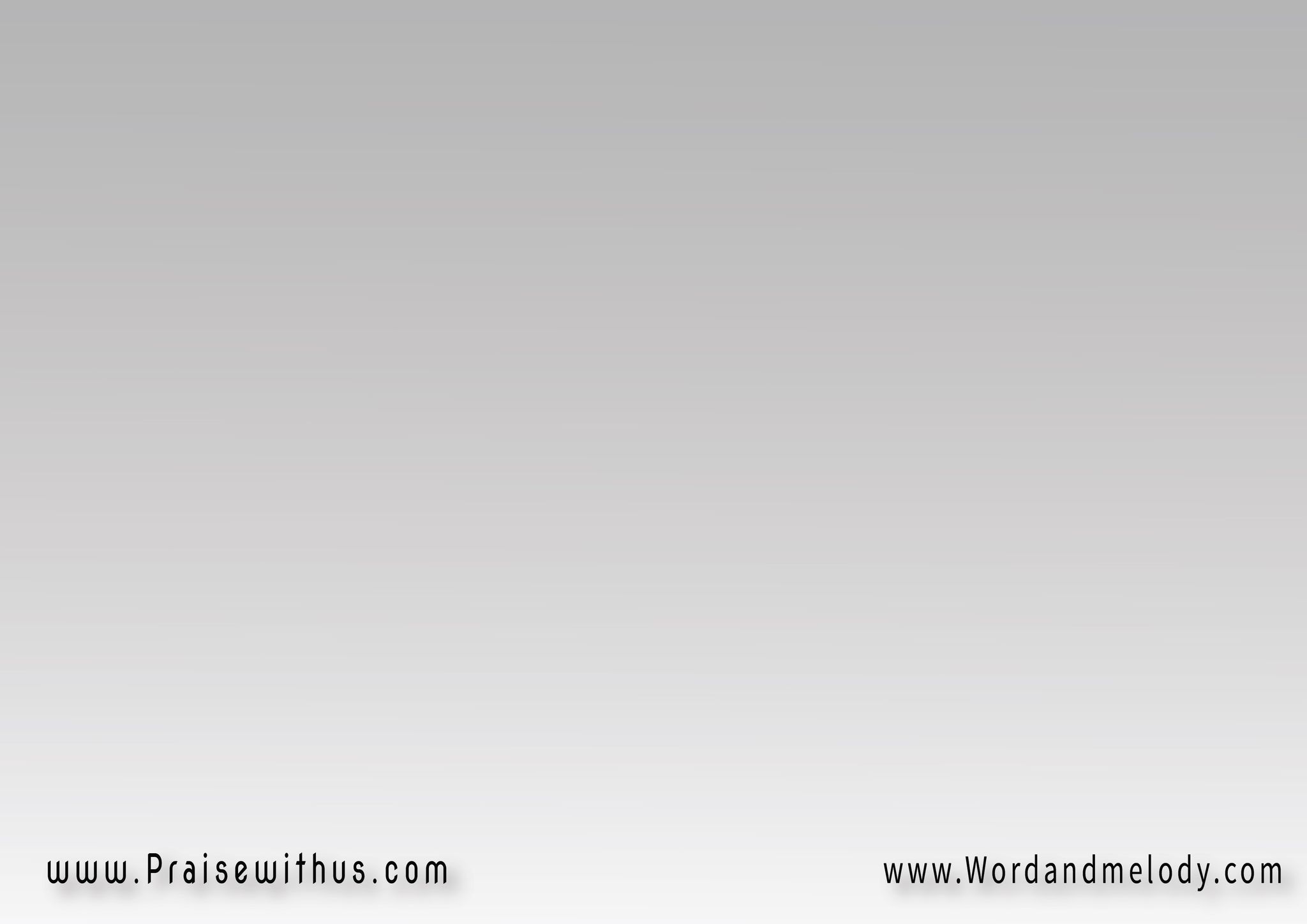 3- (هاكذْ نُطلبْ وِنْقُلَّك  يا راعي بارِك شَعْبَك)2       إغْشِعنا طيبة قلبك    (رأينا طيبة قلبك)     إشقَد حِلوِة عِشِرتَك (ما أجمَل عِشرِتَك)

(hakath notlob wenqollak   ya raai barek shaabak)2eghshaana teebet galbak  eshqad helwe aeshertak

We keep asking You, Sheherd, to bless Your people.
 We sensed Your compassion and it is pleasant to be with You.
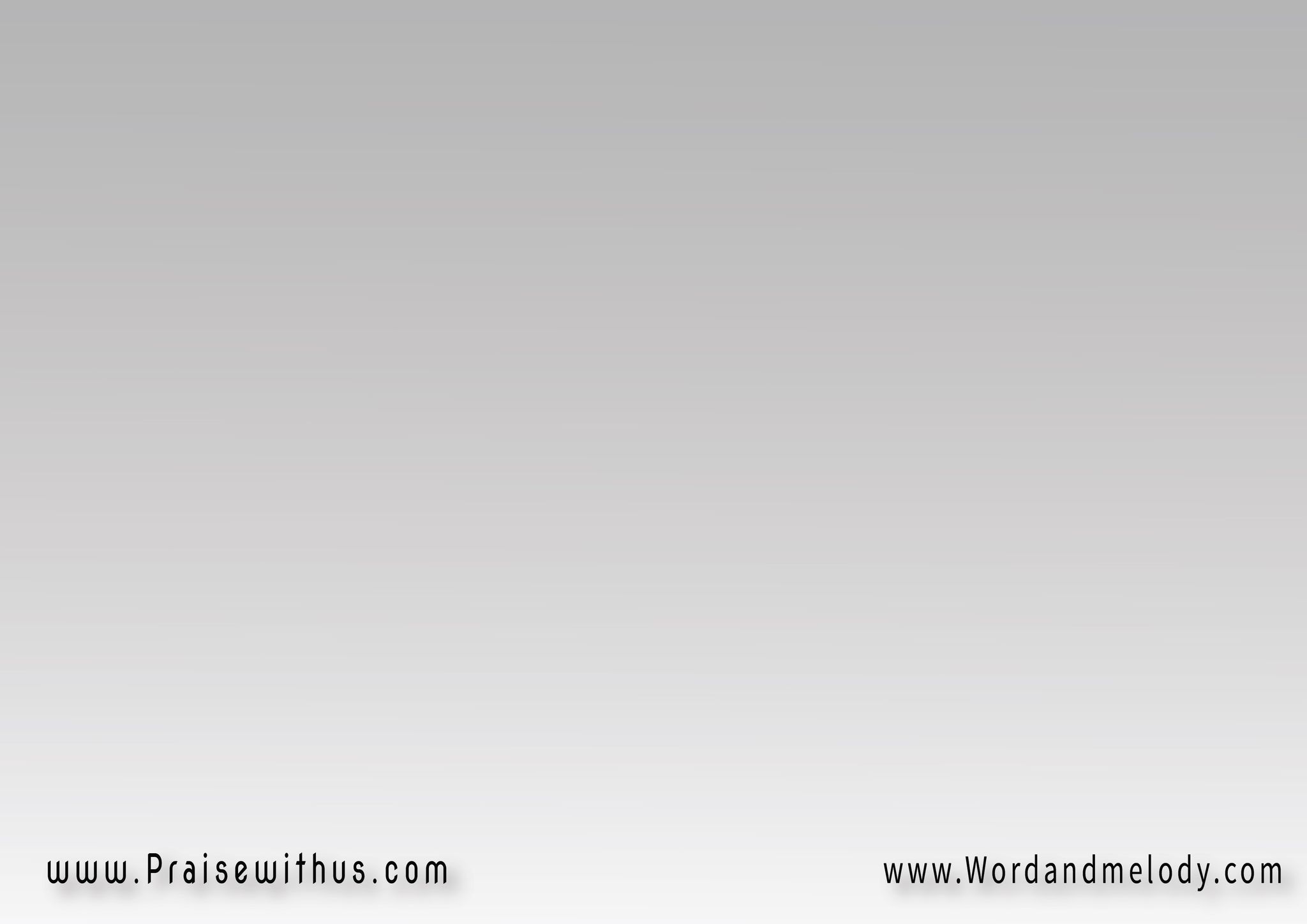 ق:  (عالي وعالي وعلِّيناكإحنا أولادك عِد عيناك)2   (نحنُ أبناؤك وطوع أمرك)يا ربنا نِتمنَّى رِضاك   يَسوعنا الغالي مَحلاكعالي وعالي وعلِّيناك

(aali waali we aallenak   ehna wladak aed aenak)2ya rabbana netmanna reDak   yasouan al ghali mahlakaali waali we aallenak
We lift You up high, we are Your children;
 at Your service. Lord Jesus we long to please You.
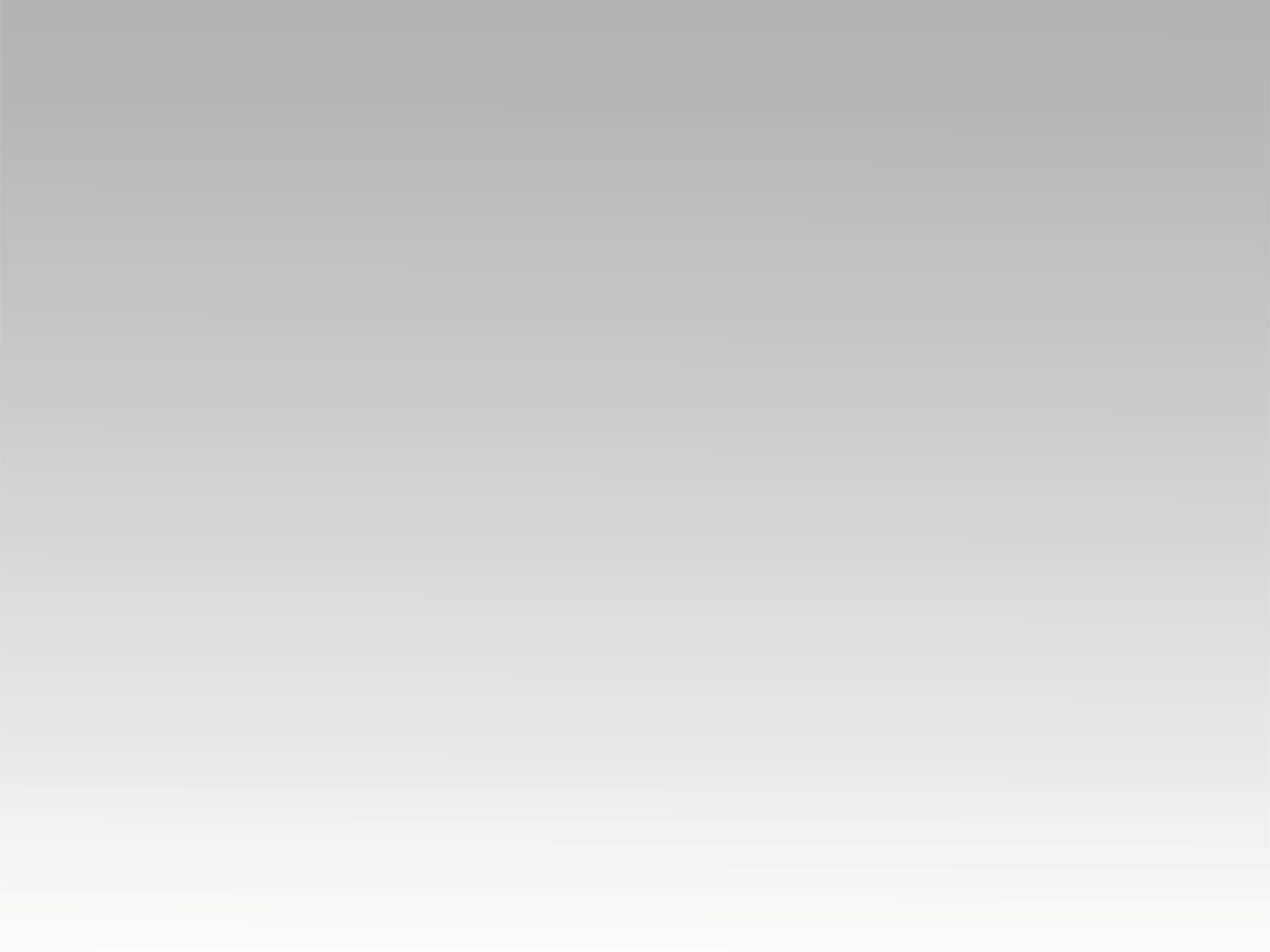 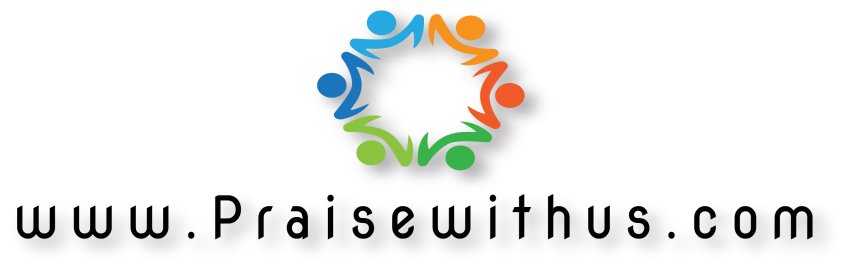